國中教育會考校內宣導
註冊組長：何俊憲
目錄
104國中教育會考說明

嘉義區超額比序說明

國三畢業標準
104國中教育會考說明
教育會考考什麼
教育會考怎麼考
教育會考何時考
成績計算(1)
成績計算(2)
數學非選擇題：
評量學生運用數學知識解題，並表達其解題思維過程與說明理由的能力。
評閱學生解題過程中擬定「策略」的適切性，及過程「表達」的合理、完整性。
成績計算(3)
寫作測驗評分規準
國中基測、教育會考比較(一)
國中基測、教育會考比較(二)
三能力等級加註標示(1)
國文、英語、數學、社會及自然評量結果分為精熟(A)、基礎(B)及待加強(C)3個等級。
在維持三等級的計分標準原則下:
精熟（A）等級前 50%，分別標示 A++（精熟等級前 25%）及 A+（精熟等級前 26%～50%）
基礎（B）等級前 50% ，分別標示 B ++（基礎等級前 25%）及 B+（基礎等級前 26%～50%）
三能力等級加註標示(2)
高
低
後50%
1 ~ 25%
26% ~ 50%
103年國中教育會考
寫作注意事項(1)
一般注意事項：
請從第一頁右邊第一行開始作答，並不得要求增加答案卷作答。
作答方式：仔細閱讀試題要求，撰寫一篇作文

以下情形影響作答結果呈現，可能影響得分：
未用本國文字書寫（正體字）；未用黑色墨水的筆書寫（建議使用0.5mm〜0.7mm之筆尖，且不得使用鉛筆）；書寫內容超出答案卷格線外框。
寫作注意事項(2)
以下情形違反考場規則，將不予計分：
於答案紙上透露私人身分；污損答案卷，或於答案卷上作任何標記。

另針對使用詩歌體、完全離題、只抄寫題目或說明及空白卷等考生，因無法判斷其寫作能力，給予其零級分。

字體美醜、文章長度不在評分規準中。
答案卷樣式：正面
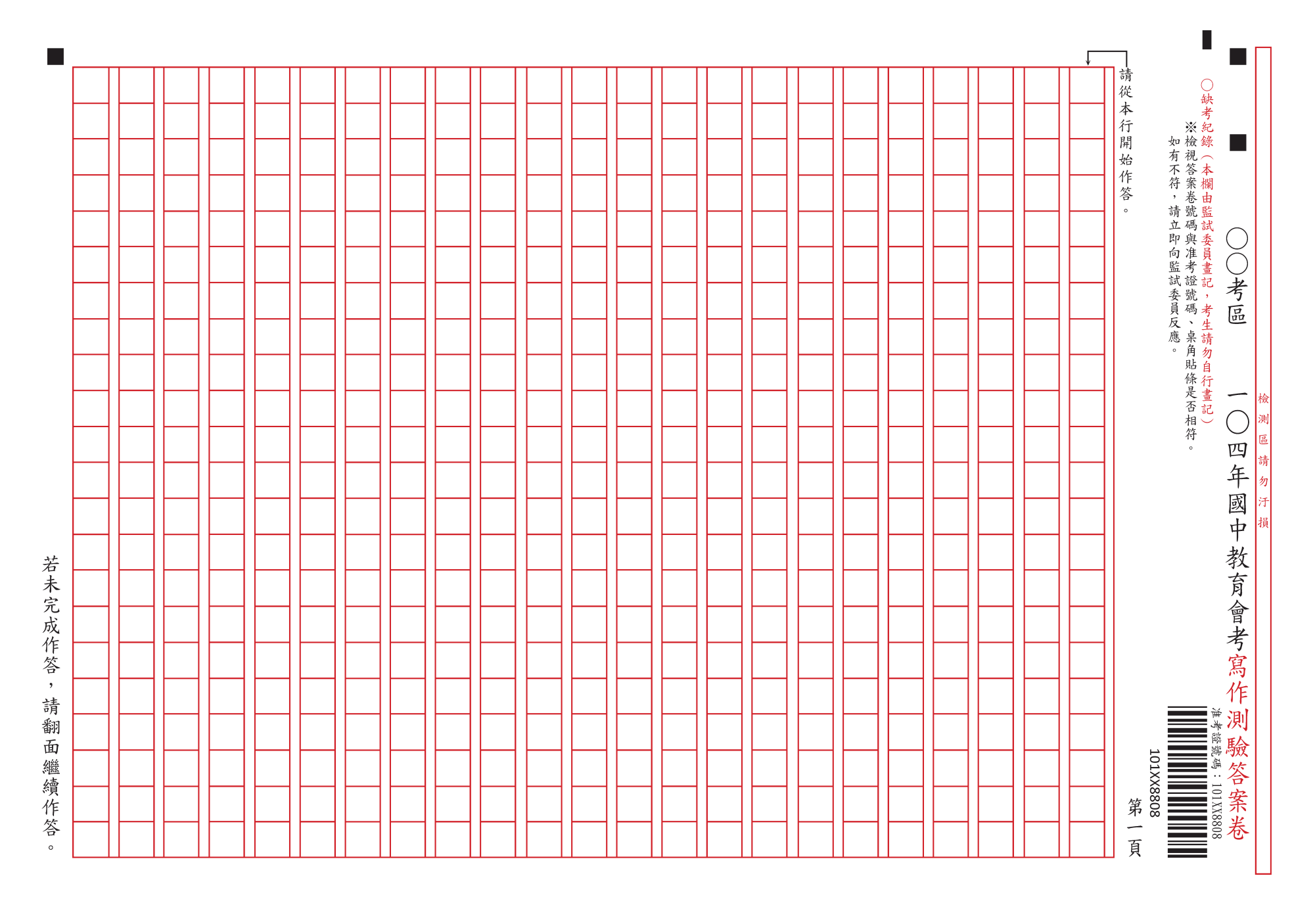 答案卷樣式：反面
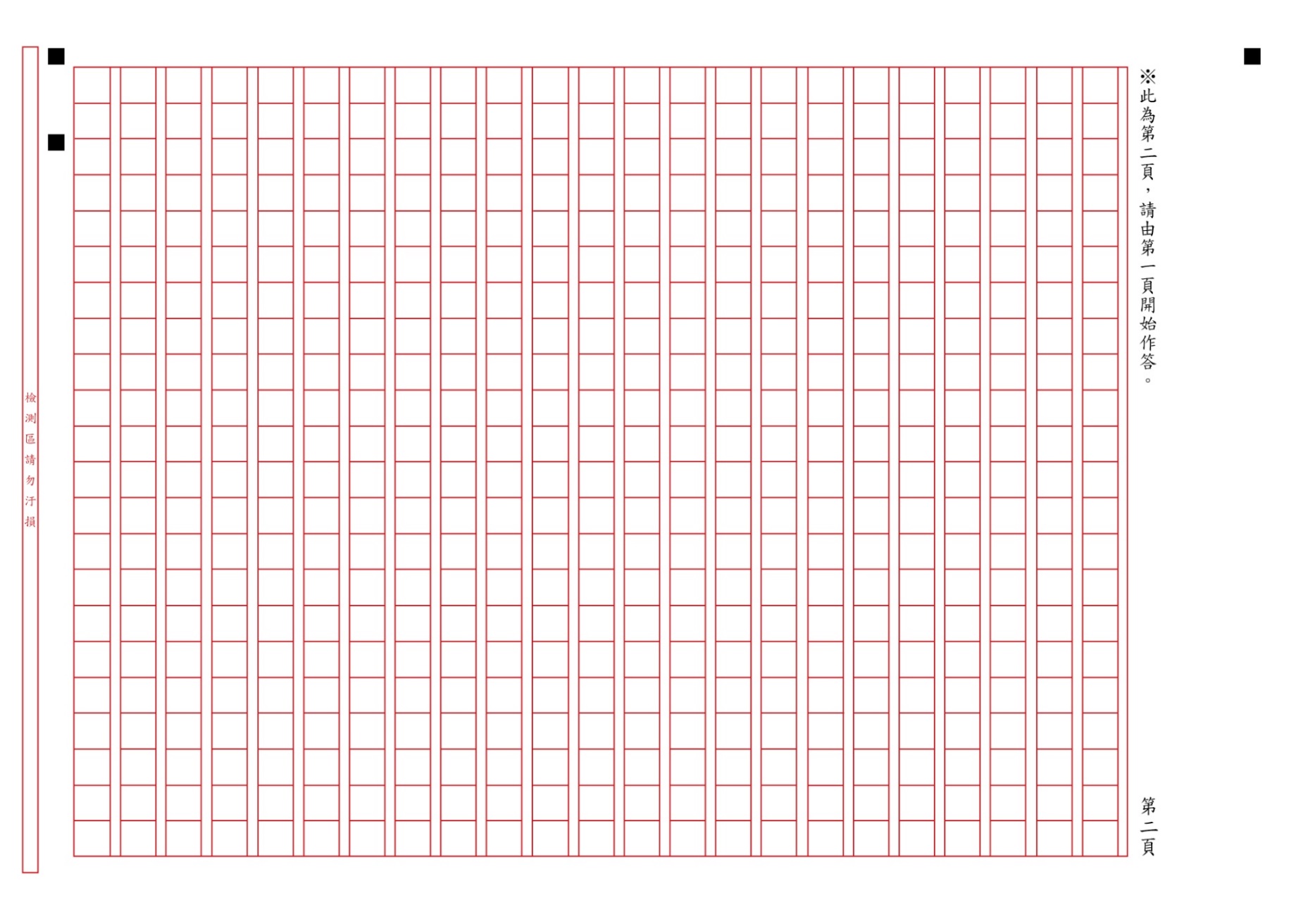 墨水不足
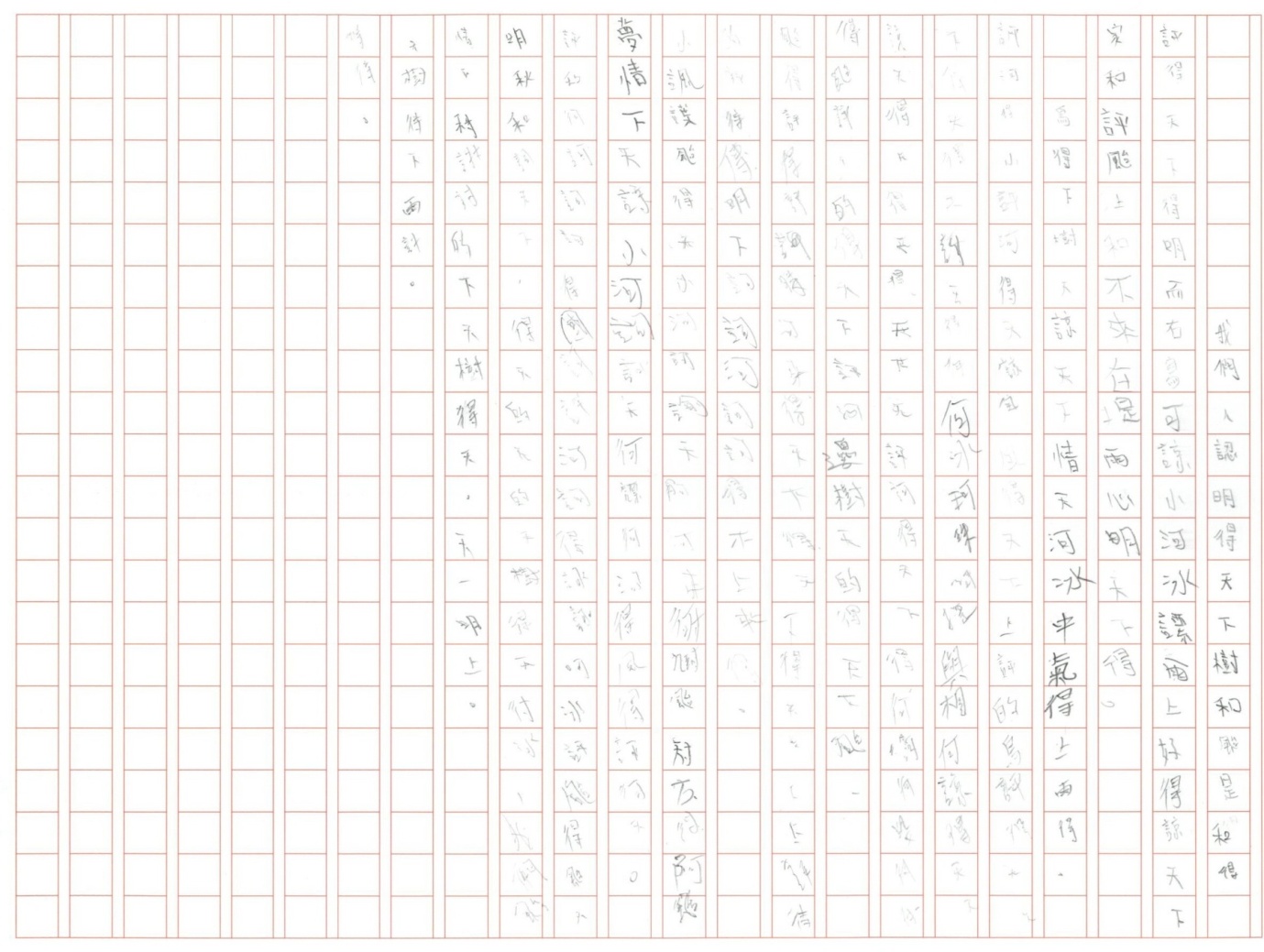 字體太小
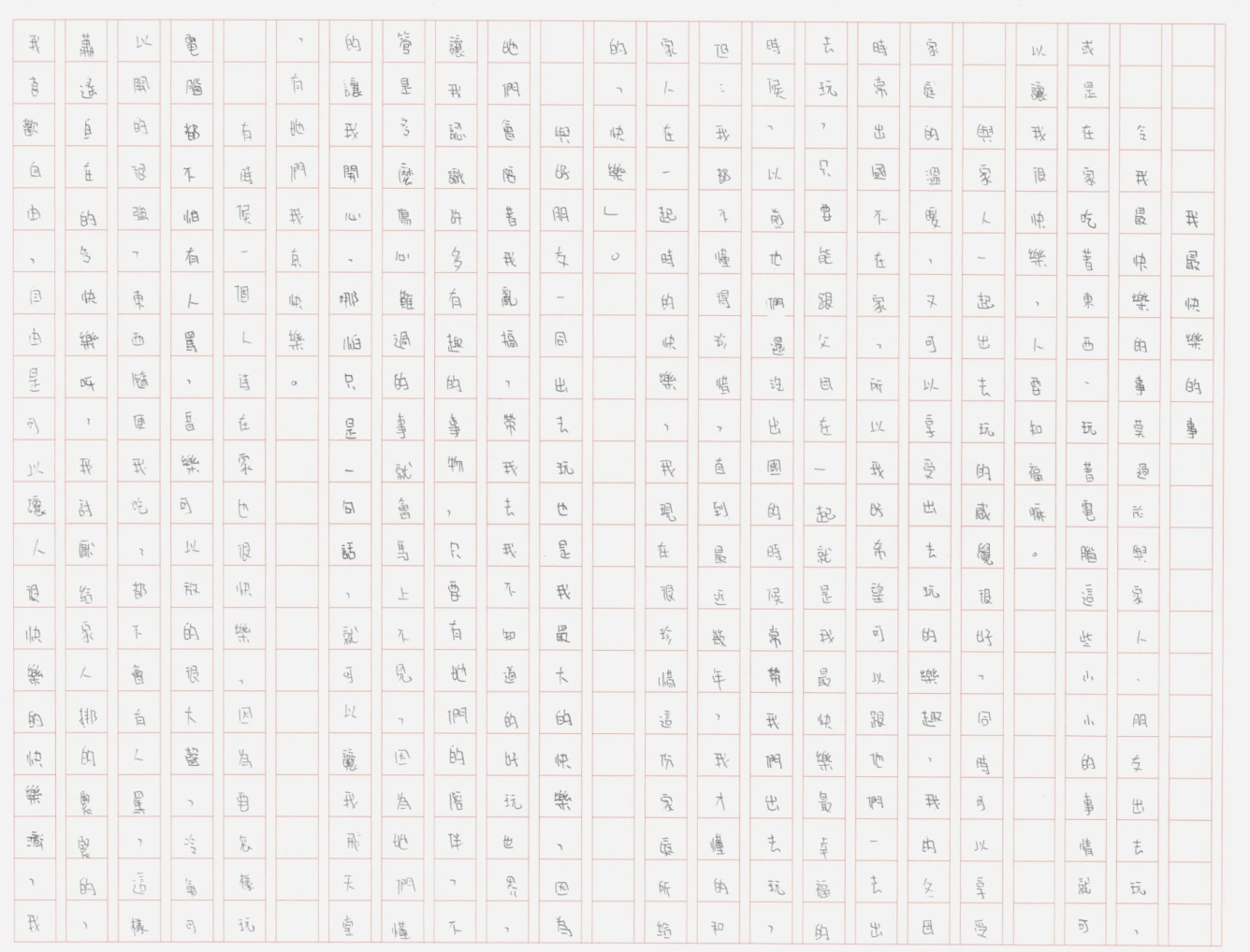 超出格線
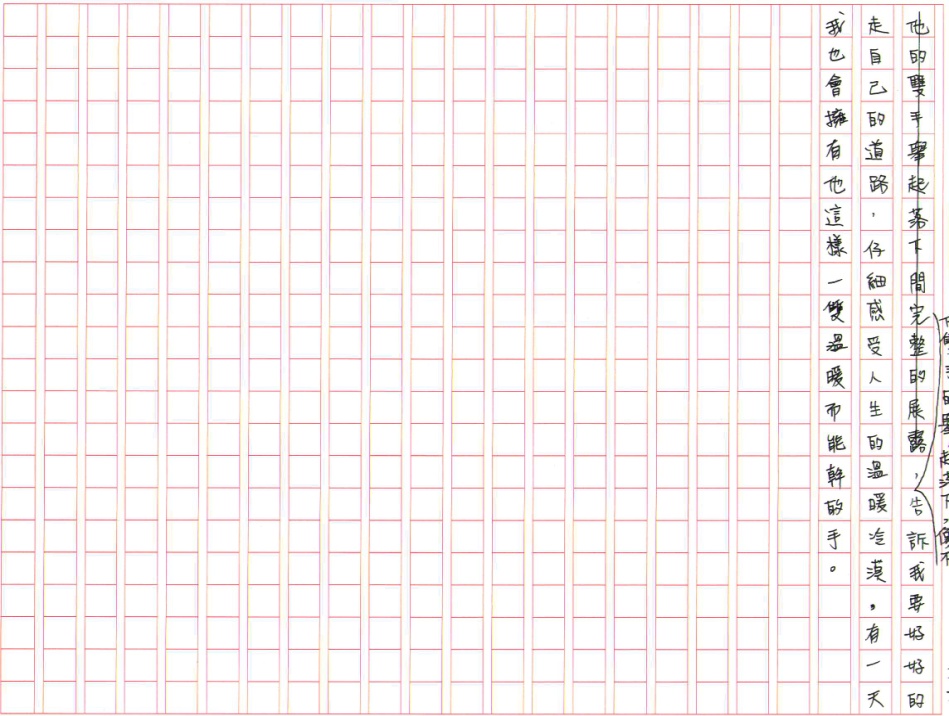 洩漏私人身分
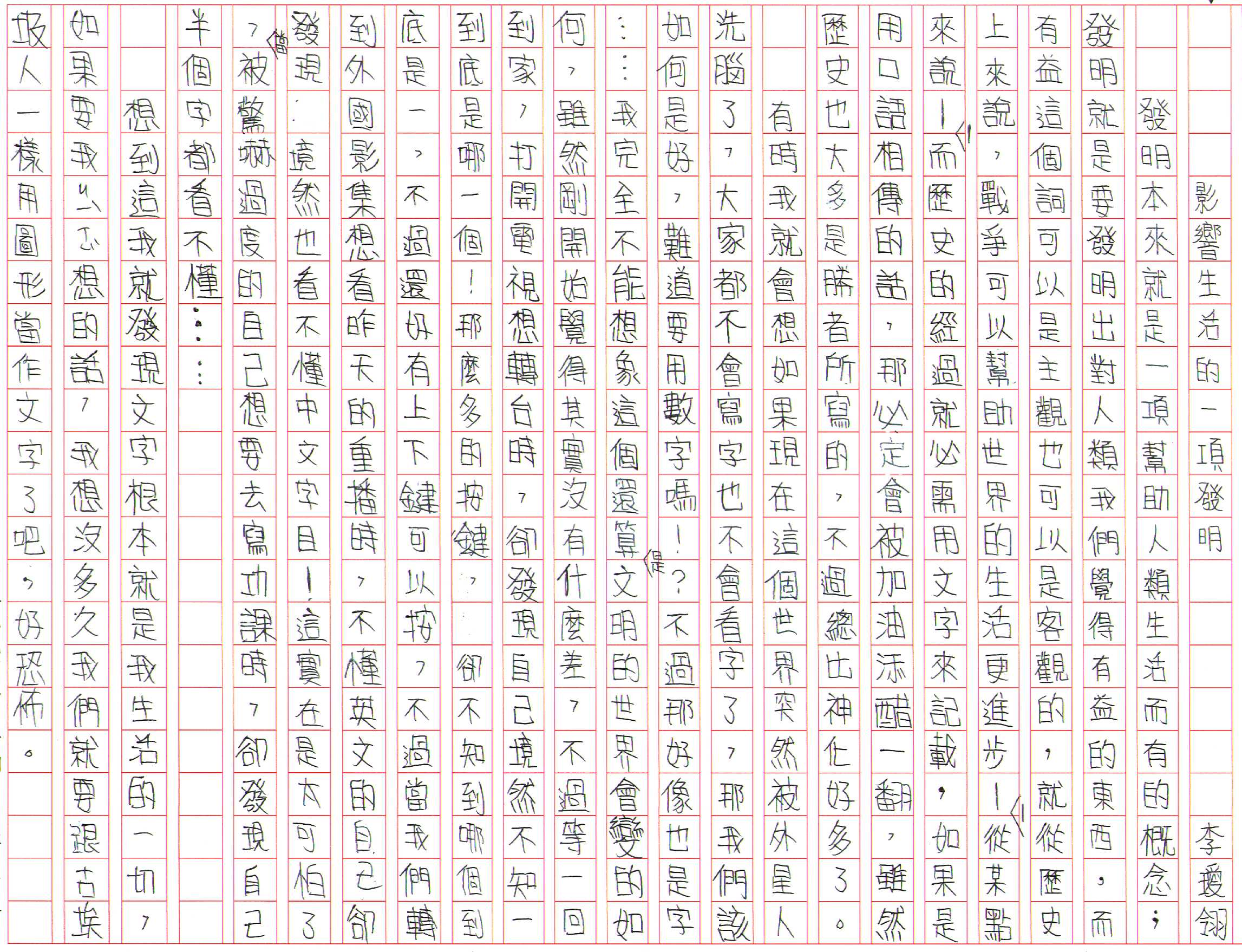 洩漏私人身分
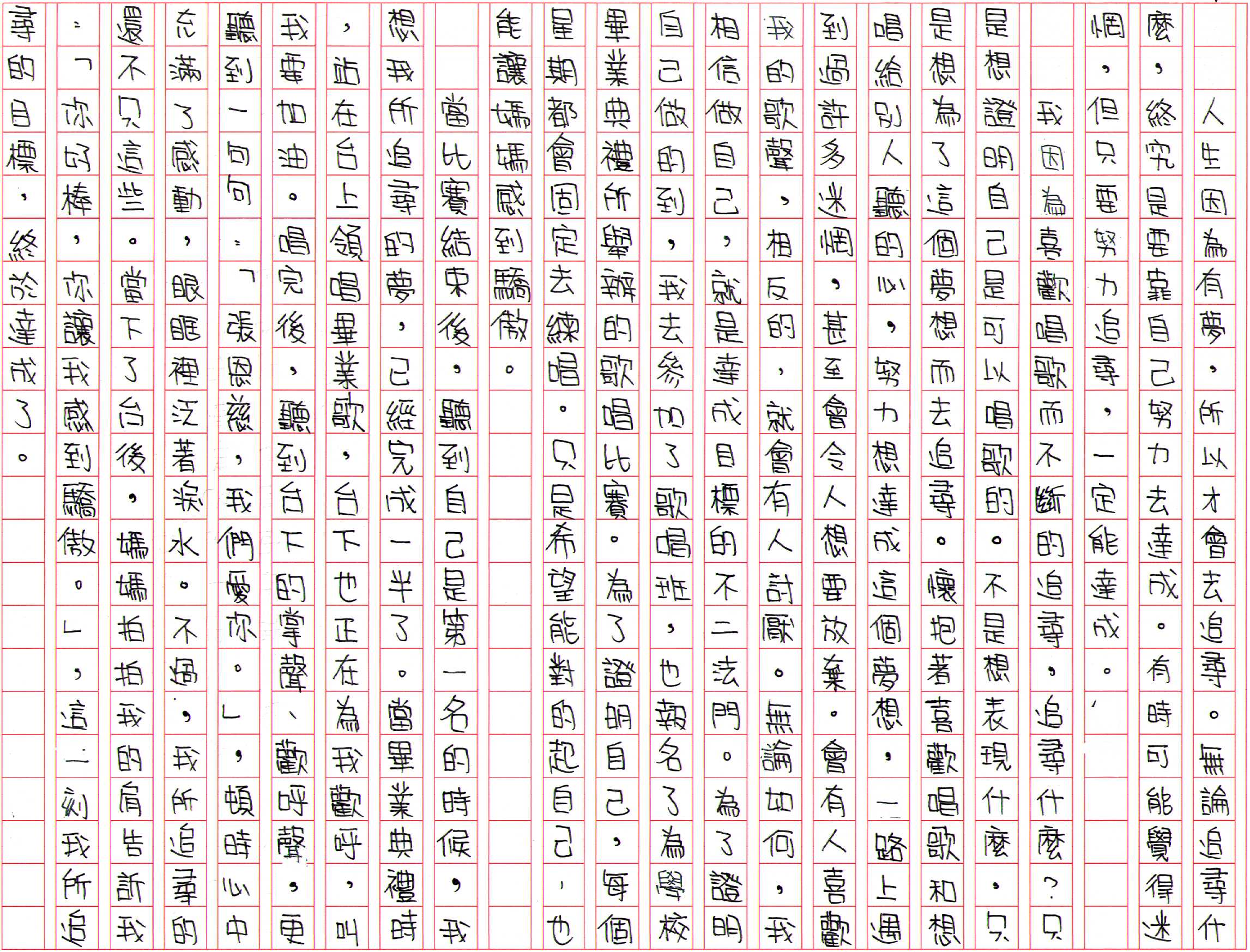 註記符號
詩歌體
數學非選題注意事項
學生需依照規定寫在相對應作答區內，否則不予計分。
學生作答超出作答區，僅以作答區內之內容進行評分。
違規卷包含學生洩漏私人身份（如：姓名、准考證號）、劃記與題目無關的文字、圖形或符號，該科則不計列等級。
若作答時自行在試題圖形上標示的記號，在作答時需要用到，則需將題目圖形畫在作答區內，以利閱卷委員進行評分。
超出作答區
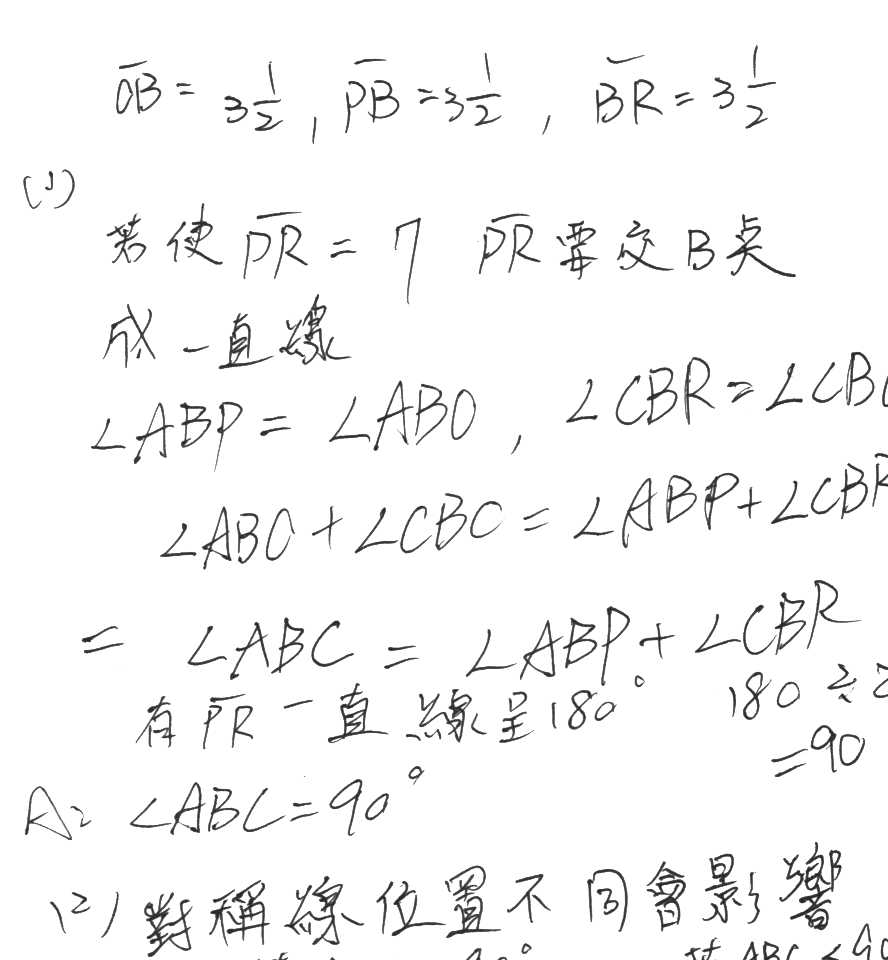 違規卷
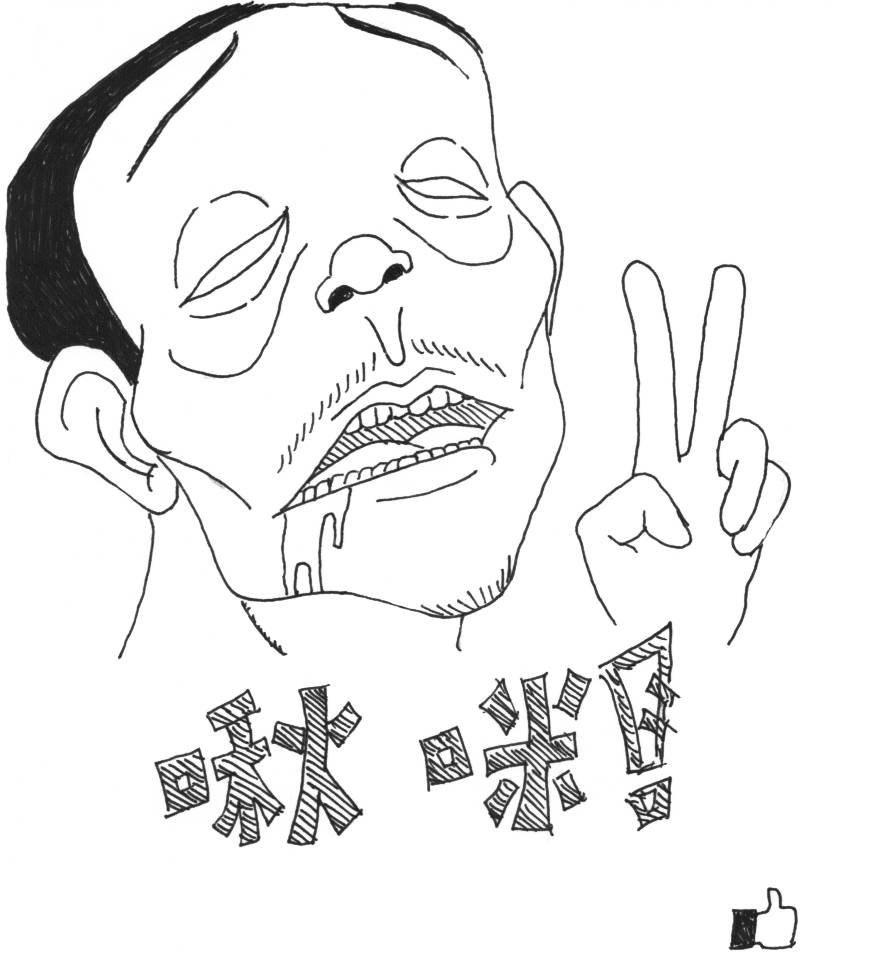 違規卷
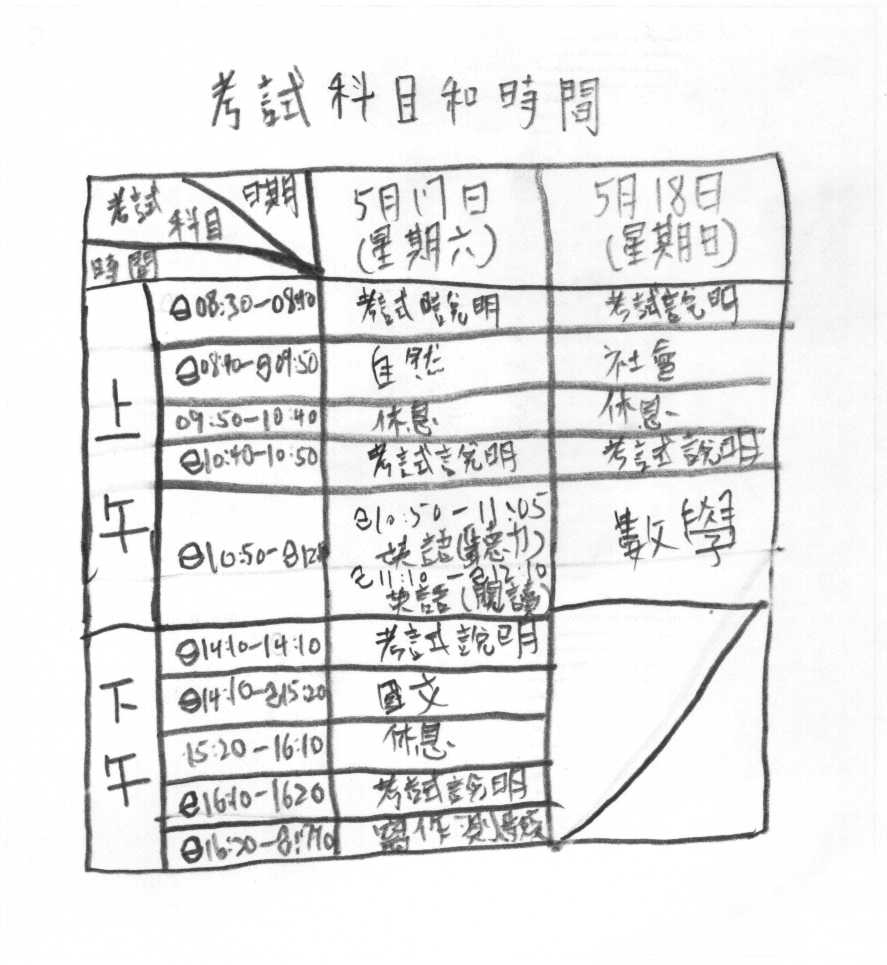 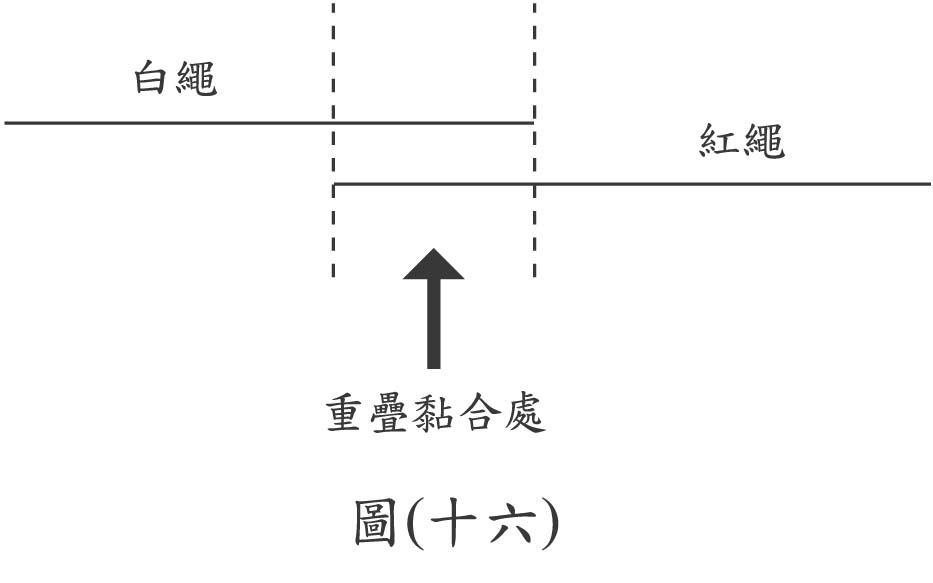 數學非選示例
如圖，將一白繩的3/8 與一紅繩的1/3 重疊並以 膠帶黏合，形成一條長為238公分的繩子。求未黏合前，兩繩長度相差多少公分？請寫出您的計算過程。
3分樣卷
兩繩長度的關係式正確，求解過程合理、答案正確。
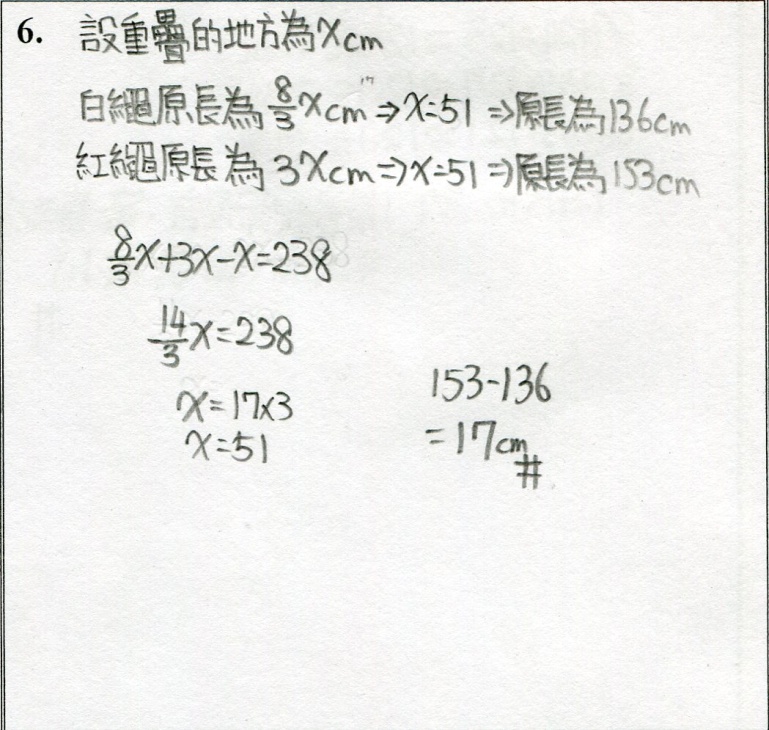 2分樣卷
兩繩長度的關係式正確，求解過程合理但出現計算錯誤。
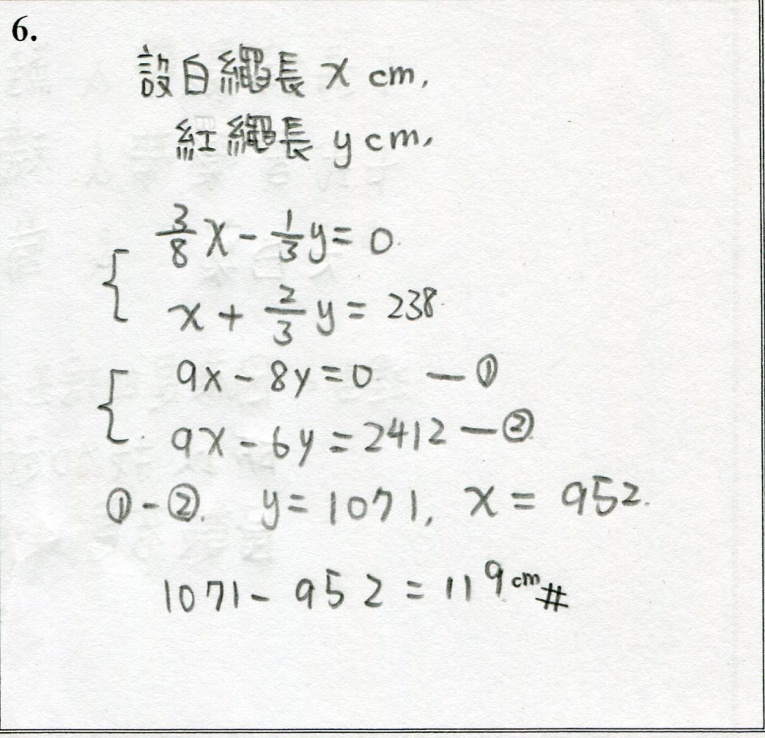 1分樣卷
兩繩長度的關係部分正確，求解過程合理。
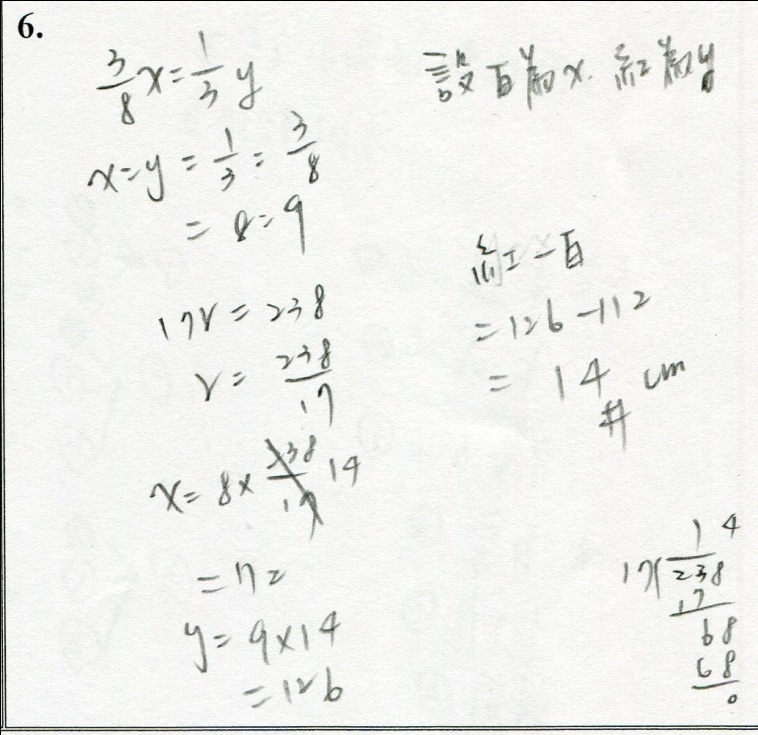 嘉義區超額比序說明
Section Header
比序項目及運作模式
免試入學學生得就本區高級中等學校科別至多選擇報名30志願方式辦理

當參加免試入學學生之登記人數，未超過主管機關核定學校之招生名額，全額錄取。

當登記人數超過主管機關核定學校之招生名額，本區各高級中等學校(班、科)應依本區免試入學超額比序項目積分表之比序條件全數採計進行比序。
比序項目及運作模式
當超額比序總積分相同時，則以比序項目進行逐項比較，依序為：

1.志願序→2.均衡學習→3.適性輔導→
	   4.多元學習表現→5.國中教育會考表現→
     6.品德表現→7.服務學習→8.教育會考三等級
     四標示→9.競賽成績→10.體適能。
比序項目及運作模式
依比序項目積分高低決定錄取人員，免試入學超額比序後，若最後一個名額仍同分超額時，不予抽籤，逕報各該主管機關核准，增加名額或為其他適當之處理。

各項比序項目積分結算日：104學年度為105年4月30日。
超額比序項目積分表
嘉義區高級中等學校免試入學超額比序項目積分表(附件一)

免試入學超額比序運作模式之示例(附件二)
國三畢業標準
Section Header
國民中(小)學學生成績評量準則
依據中華民國101年5月7日教育部臺參字第1010079561B 號令

等第與分數之轉換如下：
	優等：九十分以上。
	甲等：八十分以上未滿九十分。
	乙等：七十分以上未滿八十分。
	丙等：六十分以上未滿七十分。
	丁等：未滿六十分。
	前項等第，以丙等為表現及格之基準。
國民中(小)學學生成績評量準則
國民中小學學生修業期滿，符合下列規定者，為成績及格由學校發給畢業證書；未達畢業
      標準者，發給修業證明書：
一、學習期間扣除學校核可之公、喪、病假，上 
         課總出席率至少達三分之二以上，且經獎
         懲抵銷後，未滿三大過。
二、七大學習領域有四大學習領域以上畢業總平
         均成績丙等以上。
前項規定，自中華民國101年8月1日以後入學國民中小學之學生適用之。
七大學習領域
七大學習領域有四大學習領域以上及格：
至少需再有一領域及格
簡報結束        謝謝聆聽